Політика уряду Народного фронту в Іспанії
(1936 – 1939 р.р.)
Підготувала
учениця 10-А класу
Кошина Анна
Прихід до влади
Жовтень –  
1934 р.
повстання трудящих Іспанії в Астурії проти загрози фашизму та його жорстоке придушення.
Січень     –  
1936 р.
пакт лівих партії про утворення передвиборчого блоку 
Народний фронт.
Виступи прогресивних країн за створення Народного фронту.
Програма Народного фронту
Січень  –  
1936 р.
опублікована програма Народного фронту.
Програма передбачала:
Амністію всім політв’язням.
Відновлення демократичних свобод
Покарання винуватців антиробітничих репресій.
Надання автономії Каталонії.
Підвищення заробітної плати.
Розширення соціального законодавства.
Зниження податків та орендної плати.
Покращення становища ремісників, селян, дрібних торговців.
Проведення аграрних перетворень.
Підтримка
Отже, Народний фронт об’єднав такі сили:

 робітники;
 селяни;
 дрібна та середня буржуазія;
 інтелігенція.
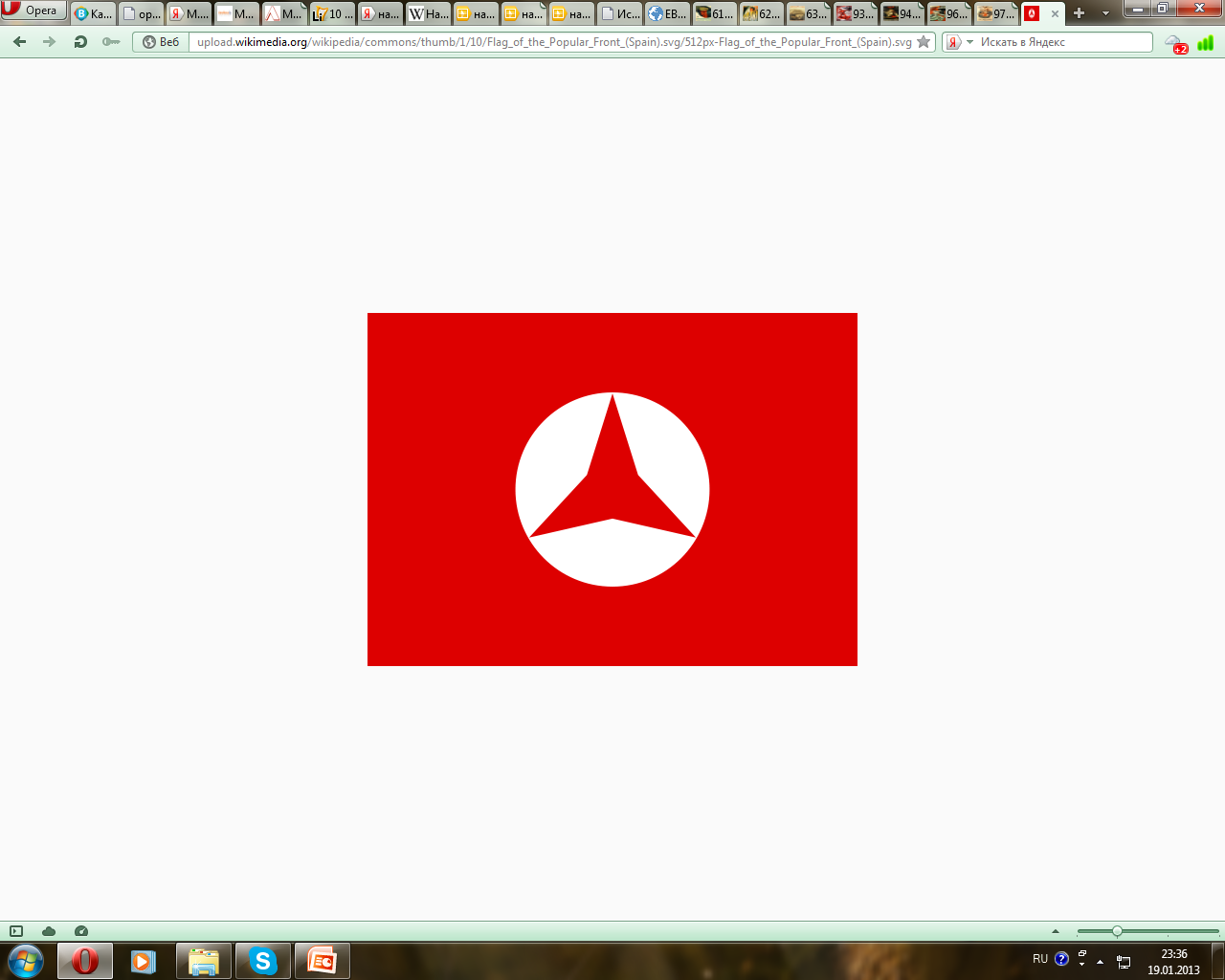 Прапор Народного фронту в Іспанії
Вибори
Лютий     –  
1936 р.
перемога Народного фронту у виборах у кортеси:
  268 мандати з 473;
  склад Народного фронту:соціалісти, республіканці, 
    комуністи та анархісти;
  сформований уряд на чолі з М. Асанья.
Карта, що показує результати виборів 1936 року. Області, де перемогли: 
Народний фронт - червоний, 
праві сили - синій, 
центр - зелений колір.
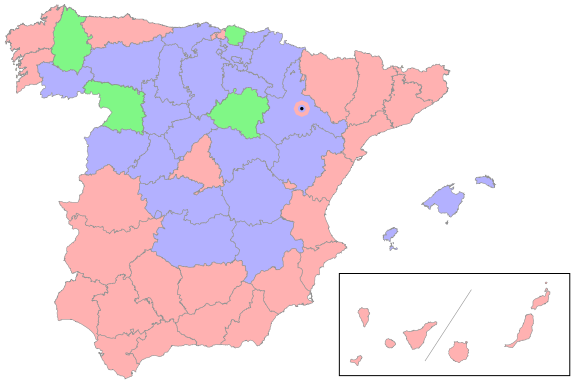 Уряд Народного фронту в Іспанії
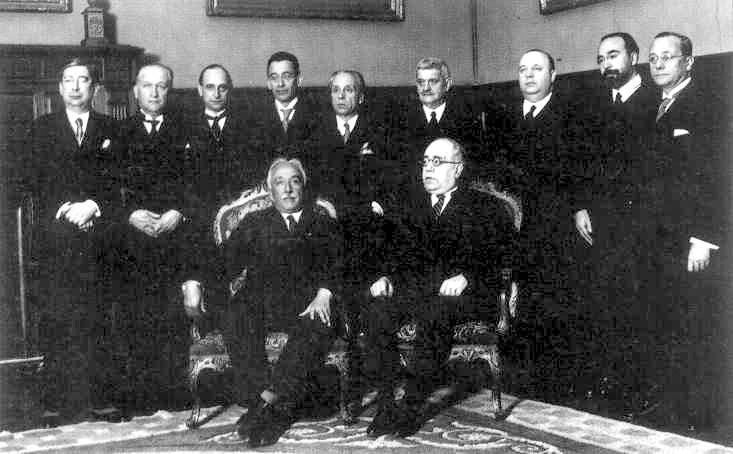 Портрет Мануеля Асанья
Президентський стандарт М. Асанья
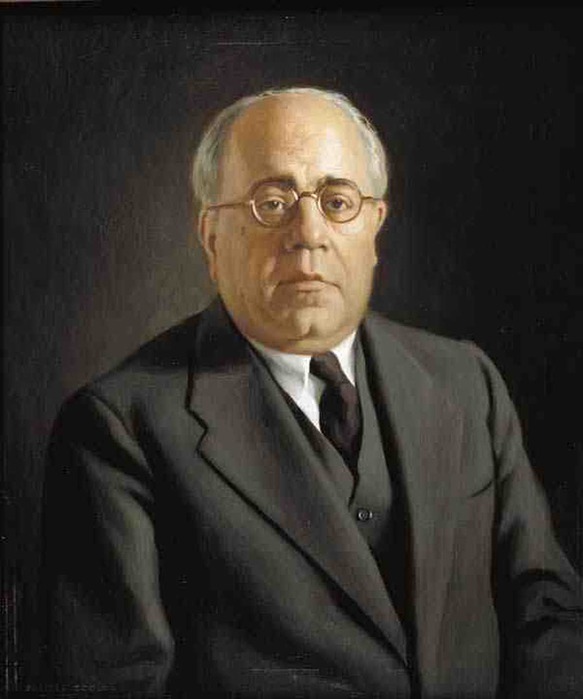 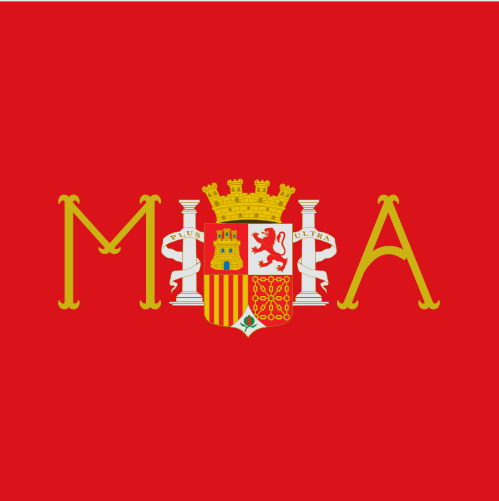 Негативні наслідки
Негативні наслідки діяльності Нового фронту:
Безладдя на підприємствах, владу в яких захопили робітники.
Банкіри переводили капітали за кордон.
Зростання цін на продукти й товари першої необхідності.
Закриття підприємств.
Підвищення безробіття.
Зростання злочинності.
Іспанські фашисти і вояччина за підтримки Німеччини та Італії підняли заколот (на чолі з генералом Франко).
Уся територія країни опинилась під владою Франсіска Франко.
17 липня  –  
1936 р.
1 квітня    –  
1939 р.
Громадянська війна (1936 – 1939 р.р.)
Портрет Франсіско Франко
Іспанська фаланга. Плакат
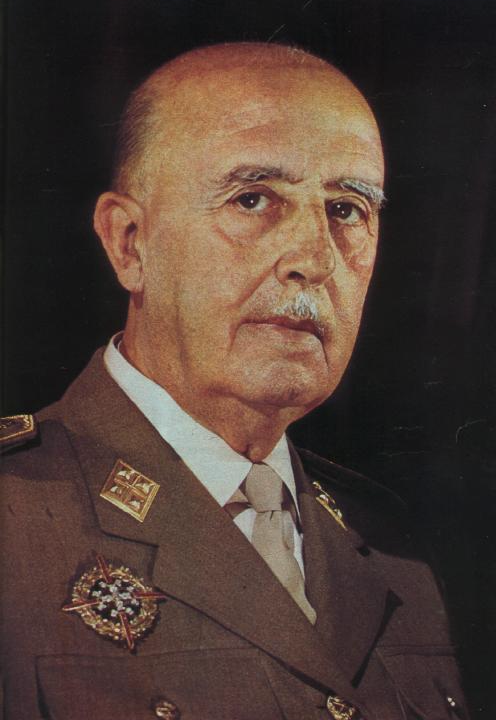 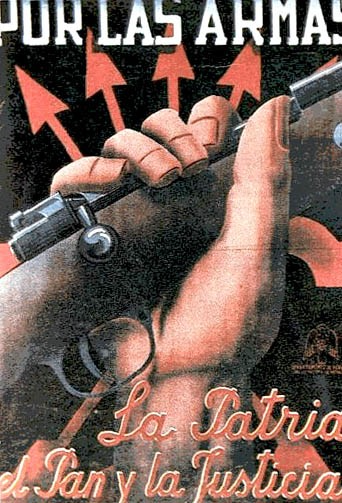 Антифашиські іспанські плакати часів громадянської війни
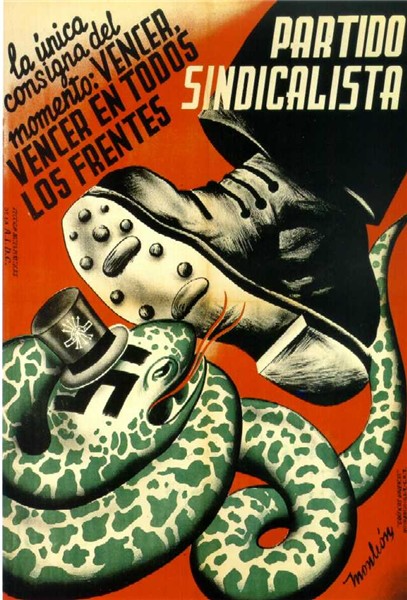 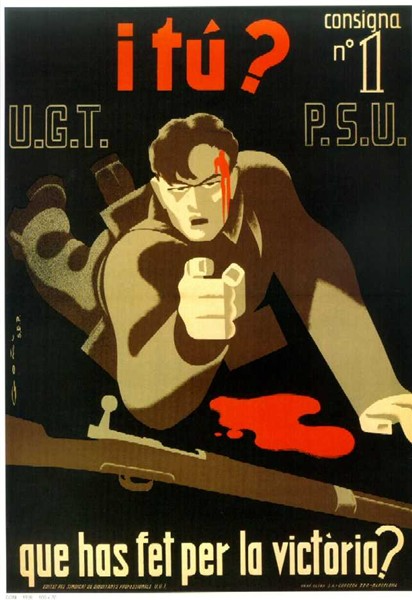 Антифашиські іспанські плакати часів громадянської війни
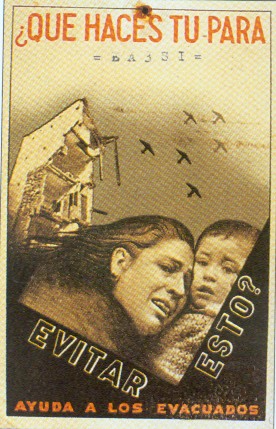 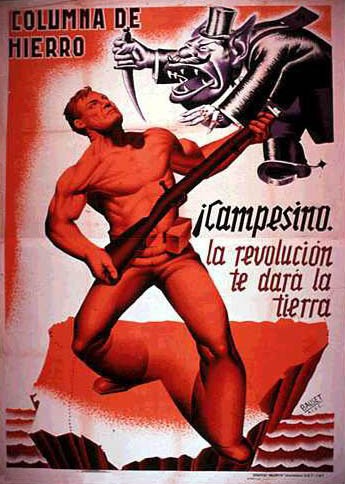 Антифашиські іспанські плакати часів громадянської війни
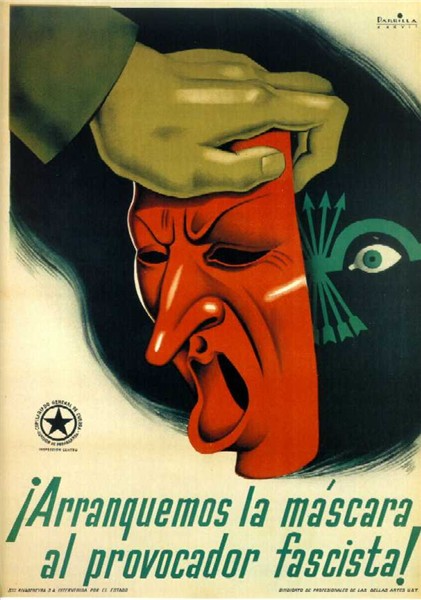 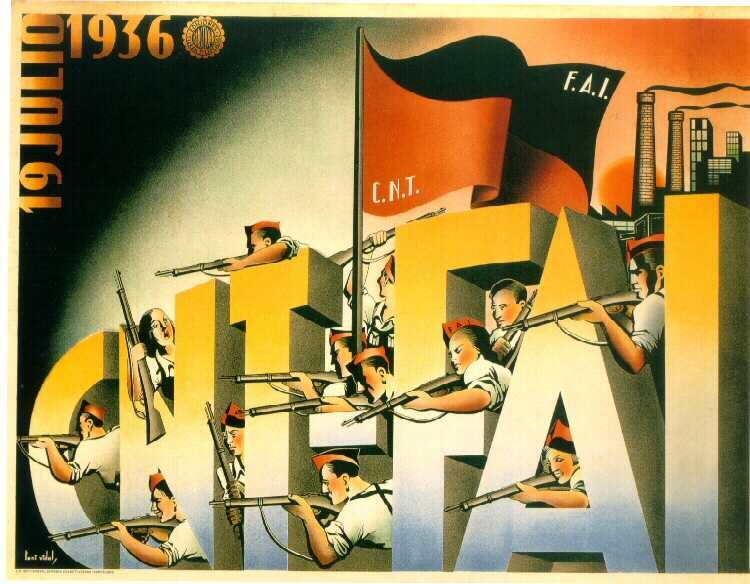 Політика та досягнення
Сільське господарство:
Фінанси:
1. Державний контроль над банками та діяльністю іноземних компаній.
2. Надання селянам кредитів, добрива і техніки.
1.

2. Відновлення проведення аграрної реформи (близько 100 тис селян отримали 750 тис. га землі).
3 жовтня  –  
1936 р.
2 серпня   –  
1936 р.
Декрет про націоналізацію землі учасників заколоту і передання їх селянам.
Декрет про націоналізацію підприємств, що належали учасникам заколоту.
Промисловість:
1.

2. Націоналізація військової промисловості.
Політика та досягнення
Соціальна сфера:
Політика реакції:
Амністія політичних в’язнів.
Автономія Каталонії.
Закони про охорону праці, підвищення заробітної плати.
8-годинний робочий день.
Жінки отримали рівні з чоловіками права.
Ліквідація неписьменності та організація народної освіти.
Розпущено чимало організацій заколотників.
Репресії до 6 тис. фашистів.
Обмежена діяльність газет, неприхильних до Народного фронту.
Прорахунки та причини розпаду
Прорахунки Народного фронту:
Причини розпаду Народного фронту:
Не вжито рішучих заходів реорганізації армії.
Погіршення економічної ситуації.
Аграрне, робітниче і національне питання не біли вирішені повністю.
Повільне здійснення програми.
Слабкість та нерішучість під час французького заколоту.
Відсутність підтримки католицької церкви.
Недостатня єдність.
Масова зневіра у сили Народного фронту.
Негативні прояви анархізму та комунізму.
Інтервенція Німеччини, Італії, Португалії.
Політика “невтручання” Великої Британії, Франції та США.
Зрадницькі дії.
Значення
Значення Народного фронту:
Значення Громадянської війни:
Боротьба за Народний фронт стала основою для розгортання широкого руху опору в роки Другої світової війни.
Досвід боротьби Народного фронту проти фашизму був використаний у роки Другої світової війни.
Майже на три роки зосередила в себе сили міжнародної реакції.
Була важливим етапом у розвитку міжнародної антифашиської солідарності.
Великий досвід боротьби проти фашизму.